Mониторинг, извештавање и верификација (MRV) 
у адаптацији на промене климе
Данијела Божанић
Експерт за климатске промене
"Припрема НАП - јачање институционланих капацитета за адаптацију" 
18. новембар 2021. година, Ниш
[Speaker Notes: www.freepptbackgrounds.net – We are waiting you to visit us.]
Зашто је важан MRV?
СИСТЕМ ПРИКУПЉАЊА ПОДАТАКА
Промене климе – промене температуре, падавина... 
Утицаји промена климе – губитак приноса...
Планирање политика, мера, пракси,..
Праћење спровођења политика, мера, пракси..
MRV
АДАПТАЦИЈА
MRE
Одакле MRV?
Оквирна конвенција УН о промени климе
Споразум из Париза 
Закон о климатским променама 
Логика?
Закон о климатским променама 
(31. марта 2021.)
МЗЖС: 
Планирање адаптације на националном нивоу
Извештавање према Конвенцији
Документа најпогођенијих сектора циљеве Програма прилагођавања – национална, АП и ЈЛС 
Органи и организације надлежни за спровођење мера до 15. марта почевши од друге календарске године од усвајања Програма достављају МЗЖС извештај о спроведеним мерама прилагођавања, као и појавама као што су: поплаве, екстремне температуре, суше и друго и њиховим последицама
НОВА ДОКУМЕНТА?
ПОСТОЈЕЋА СЕКТОРСКА ПЛАНСКА, СТРАТЕШКА, ФИНАНСИЈСКА, EIA/SEA, ПРОЈЕКТНА ДОКУМЕНТАЦИЈА.....
УКЉУЧЕЊЕ КЛИМАТСКИХ ПРОЈЕКЦИЈА
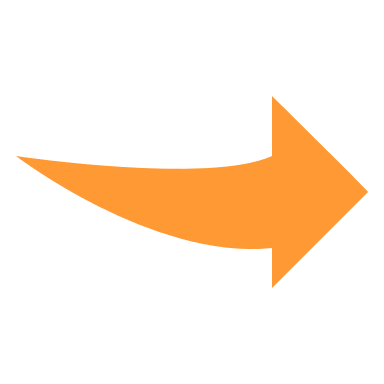 СИСТЕМ 
ИЗВЕШТАВАЊА (MRE)
ЗАХТЕВИ ИЗВЕШТАВАЊА
Осмотрене и очекиване промене климе – НАП Платформа обезбедиће податке на нивоу ЈЛС 
НАП – оквир мера и активности 
 Специфични индикатори праћења мера и активности (нпр. дужина изграђених систем за наводњавање или газдинстава прикључених на систем, број поплављених кућа, штете и губици од елементарне непогоде,...)
[1] детаљнији описи појава
Захваљујем на пажњи
https://adaptacije.klimatskepromene.rs/